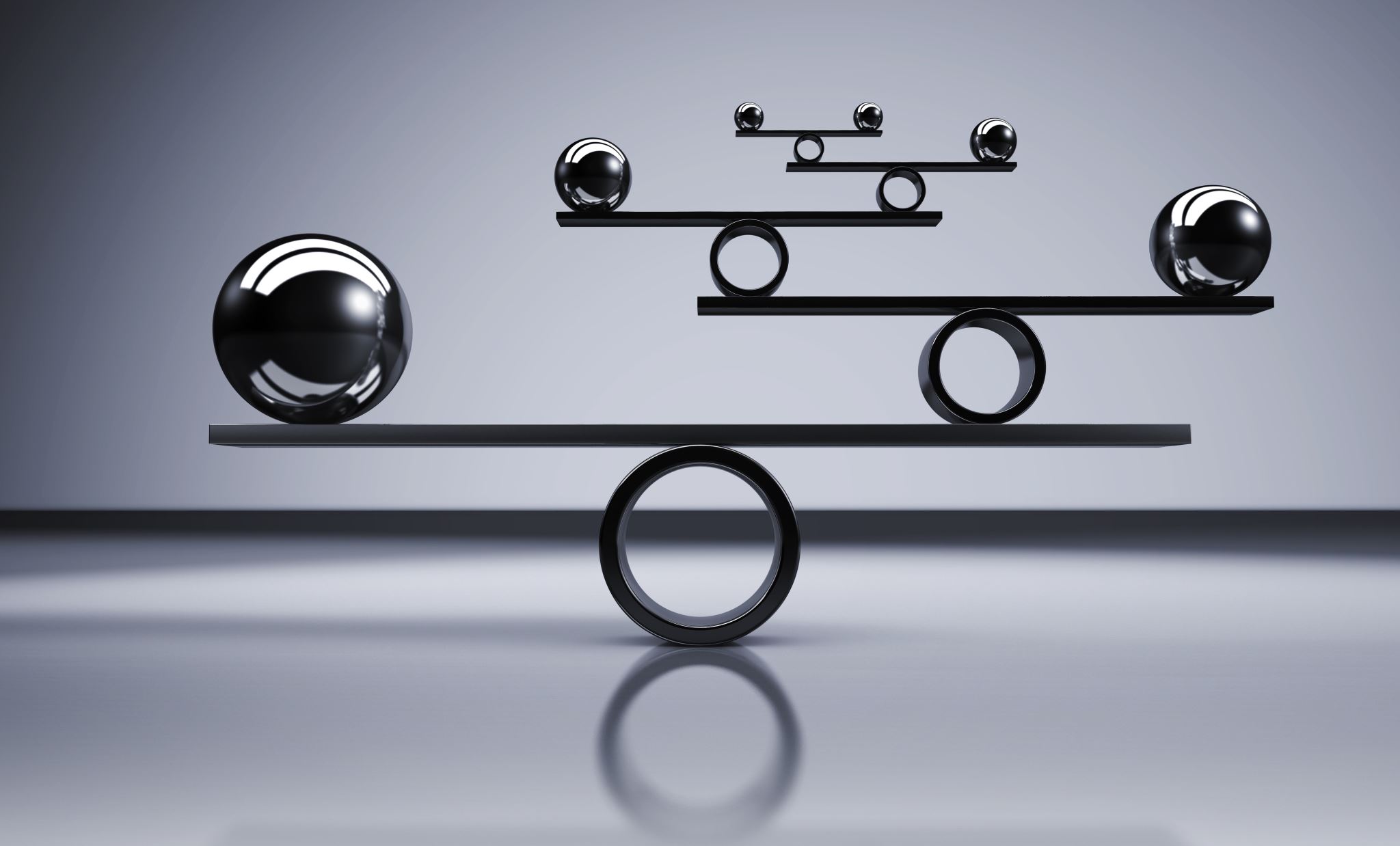 [Speaker Notes: [opening slide to preview the title slide]]
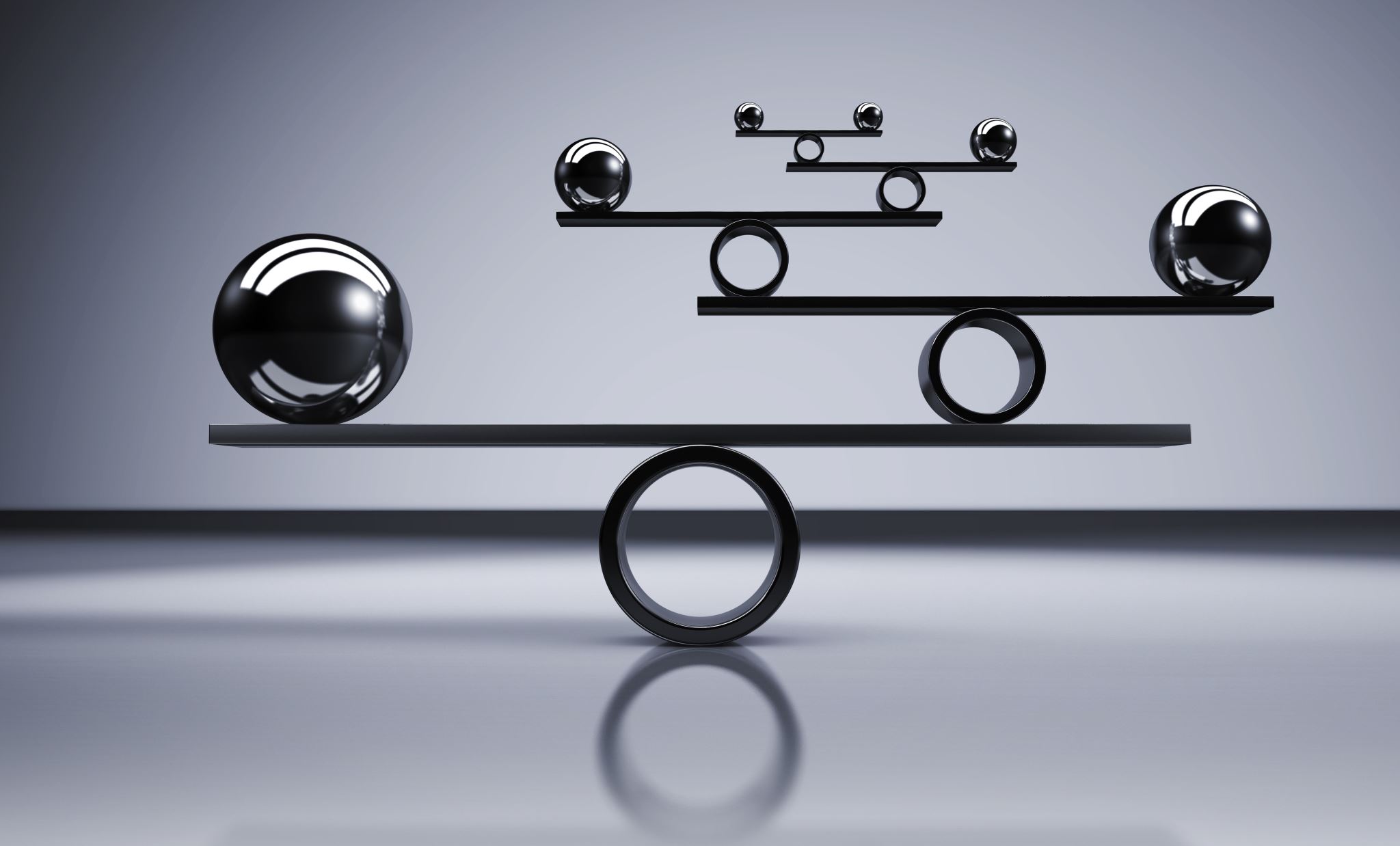 Criminal Rule 2.6  andSenate Joint Resolution 1:A System in Balance
Jarrod D. HoltsclawProsecuting Attorney63rd Judicial Circuit (Greene County)
September 25, 2024
Bail and theInitial Reform
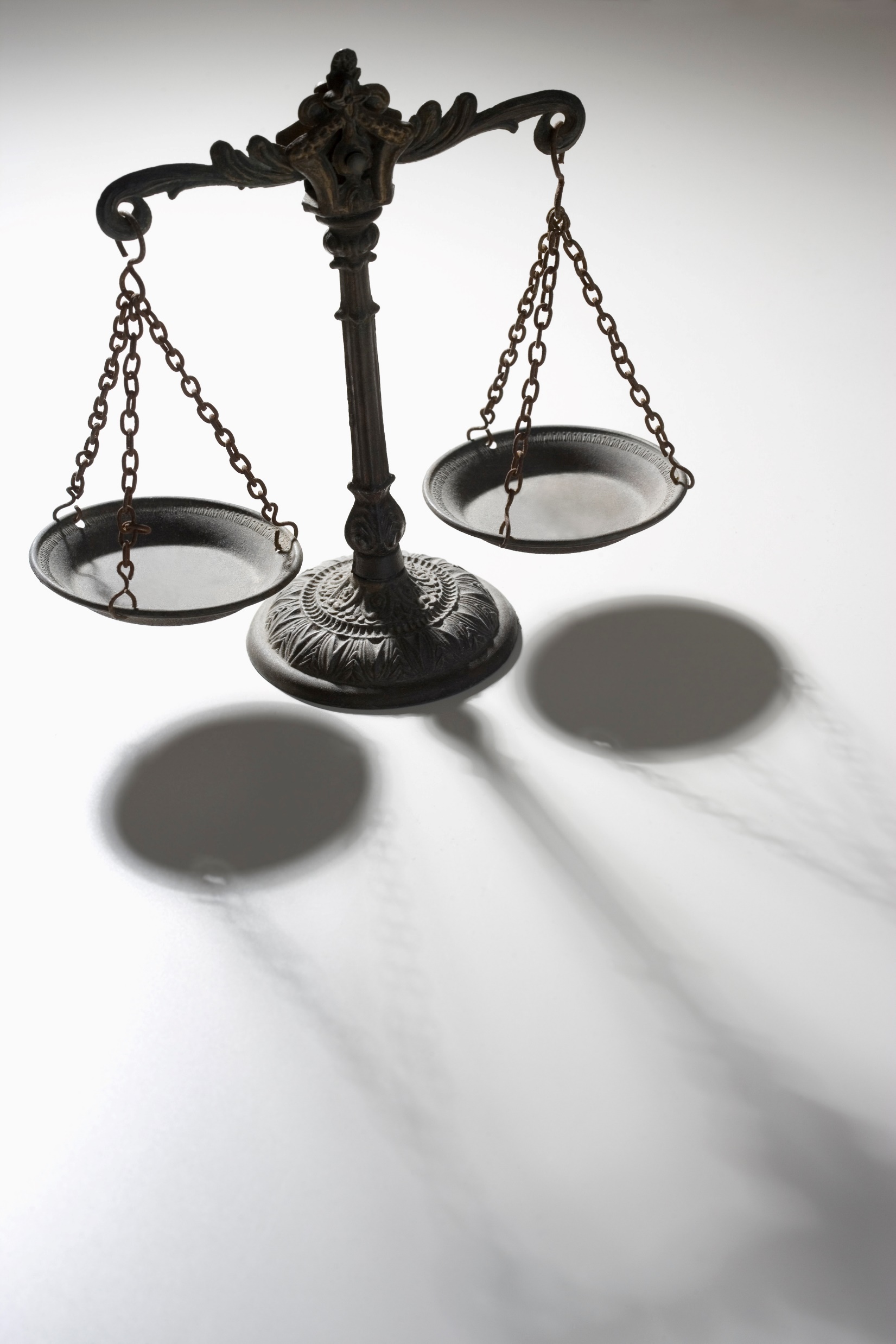 Indiana Constitution
Article I, Section 17
[Speaker Notes: Section 17 currently reads:
   “Offenses, other than murder or treason, shall be bailable by sufficient sureties. Murder or treason shall not be bailable, when the proof is evident, or the presumption strong.”

In other words, unlike under the U.S. Constitution, Indiana’s language created an absolute right to bail “by sufficient sureties” for anything other than murder or treason

At least 22 states and the federal government allow the most dangerous suspects to be held without bail, and Indiana judges should have that discretion to protect the public.
The 22: Arizona, California, Colorado, Florida, Illinois, Louisiana, Michigan, Mississippi, Nebraska, New Jersey, New Mexico, Ohio, Oklahoma, Oregon, Pennsylvania, Rhode Island, South Carolina, Texas, Utah, Vermont, Washington, and Wisconsin

Further, knowingly setting bail in an amount that a defendant clearly cannot pay potentially violates the Indiana Constitution.  See Hobbs v. Lindsey, 162 N.E.2d 85, 89 (Ind. 1959) (holding that an amount of bail may be so beyond the means of an accused to pay that it amounts “to a denial of bail per se” and is unconstitutional).  And, a bail determination in Indiana is always supposed to take into consideration each defendant’s individual financial circumstances.  See id. (“we consider whether the accused’s financial position or any other circumstances peculiar to the accused might have justified the abnormally high bail fixed by the court”).]
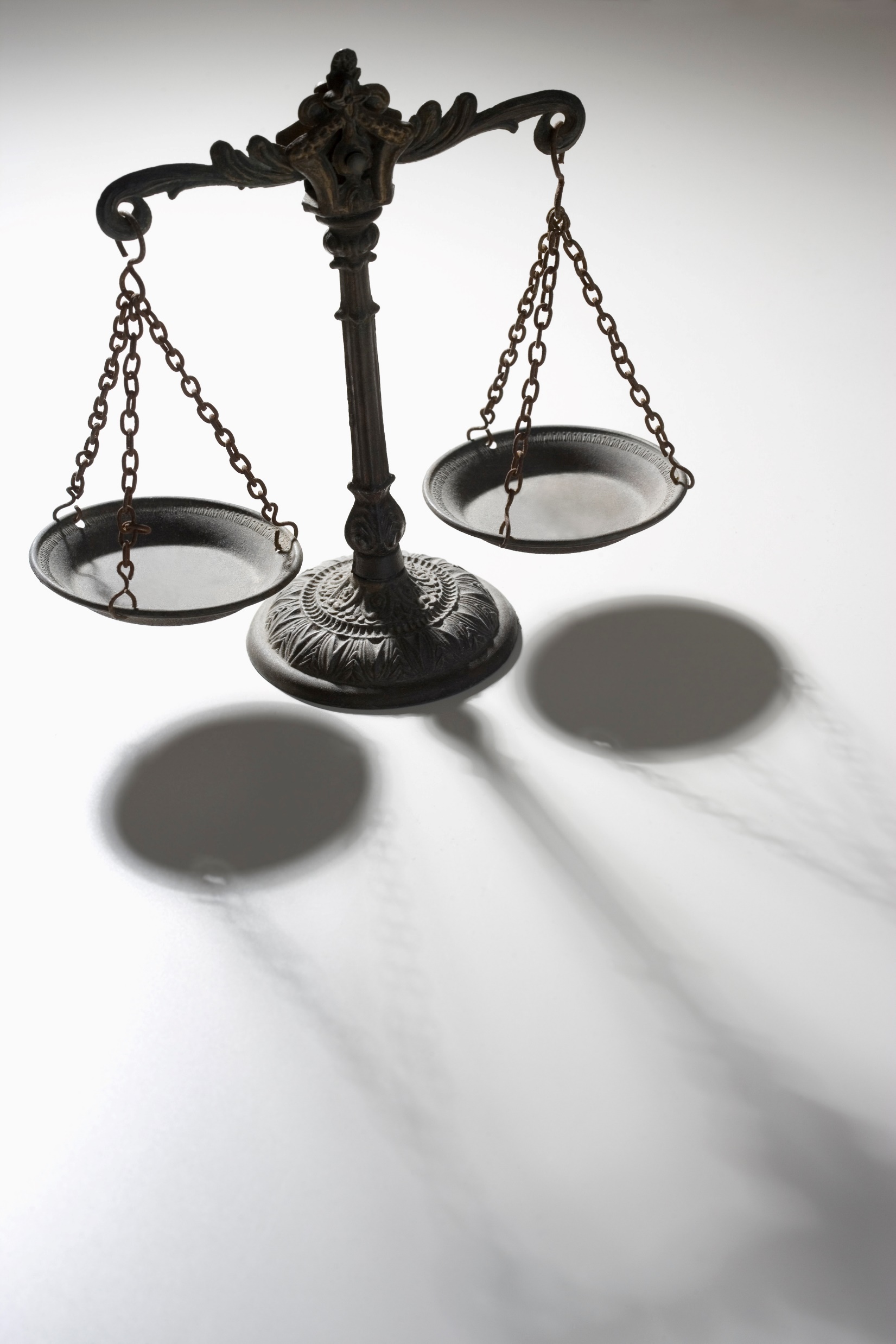 Indiana Constitution
Article I, Section 17
[Speaker Notes: The Indiana Supreme Court has also said that consideration of public safety is not a “traditional purpose” of bail, as opposed to consideration of a defendant’s risk of flight or failing to appear at future proceedings. Fry v. State, 990 N.E.2d 429, 449 (Ind. 2013).  

More recently, the Court has indicated that courts should in fact always consider public safety when setting bail.  DeWees v. State, 180 N.E.3d 261, 266 (Ind. 2022).  

But, as a constitutional matter, public safety currently is not a primary consideration in Indiana when it comes to bail and pretrial release decisions.]
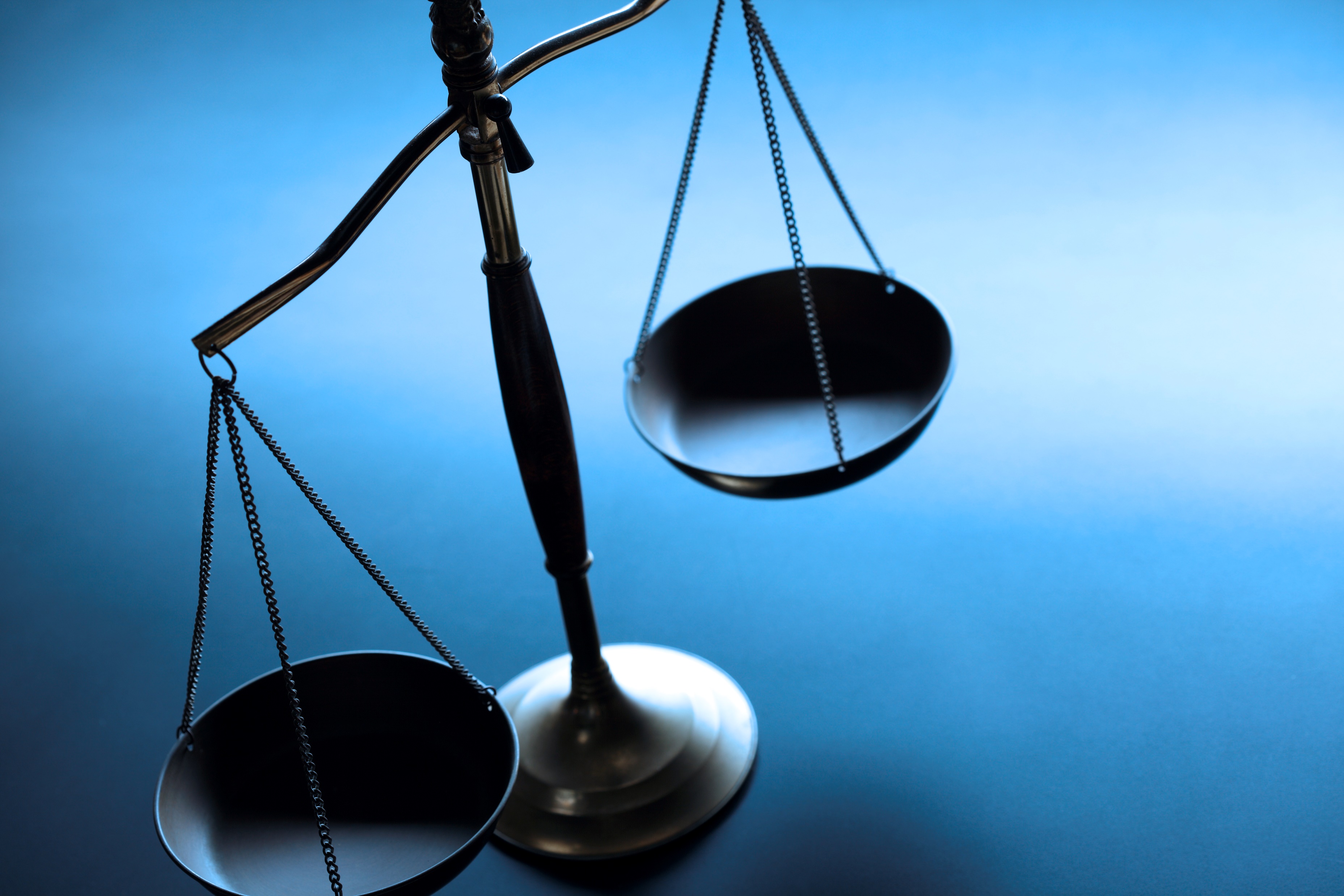 Bail Reform – Step 1
Criminal Rule 26 (now Criminal Rule 2.6)
[Speaker Notes: Criminal Rule 26 as it used to be known came about in the mid-2010s through pilots with the intention to “improve pretrial practices in Indiana by encouraging trial judges to engage in evidence-based decision making at the pretrial stage.” 

   Went into effect in January 2018 across the state after two years of pilots in 11 counties.]
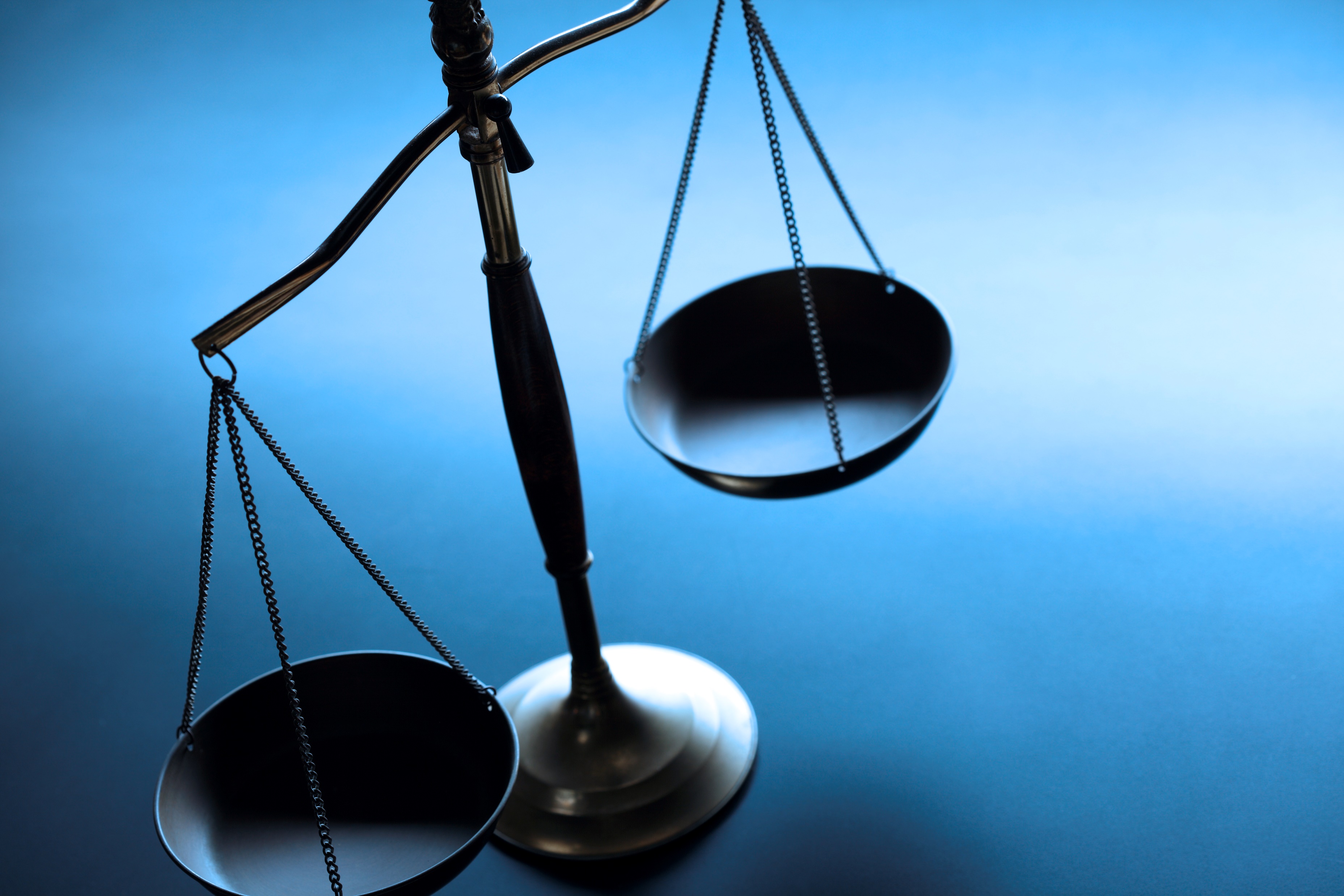 Bail Reform – Step 1
Criminal Rule 26 (now Criminal Rule 2.6)
[Speaker Notes: Supreme Court’s order issuing CR26: 
“The primary purpose of monetary bail and other conditions of release from pretrial detention are to maximize the likelihood of an accused person's presence at trial while striving for both public safety and protection of the presumption of innocence. The prompt release of arrestees who do not pose a risk to public safety is associated with reduced recidivism and eliminates unnecessary expenses resulting from the overutilization of local jail resources. The improvement of Indiana's pretrial release practices will (a) encourage and empower trial judges to release arrestees earlier; (b) reduce pretrial detention expenses for local jails and enable many arrestees to return to their jobs and provide support for their families; (c) eliminate the unfair and often protracted incarceration of poor people who don't have the resources to purchase a bail bond or pay a bail deposit; (d) enhance the reliability of guilty pleas; and (e) realize the benefits of reduced recidivism and enhanced public safety that flow from the use of evidence-based risk assessment tools for pretrial release decisions.”
Emphasis added.  

=> Public safety is one of three purposes but is not maximized]]
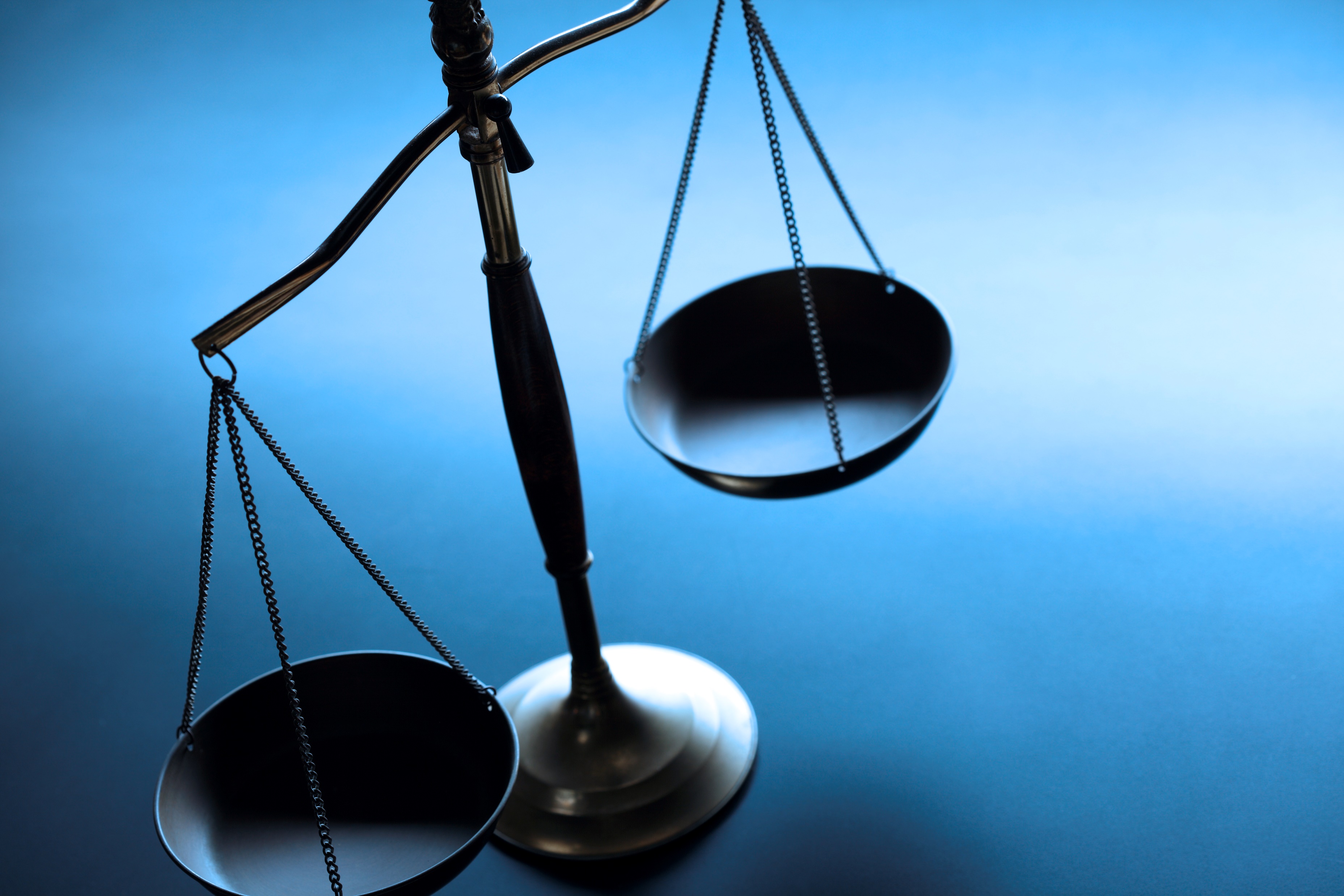 Bail Reform – Step 1
Criminal Rule 26 (now Criminal Rule 2.6)
	
	Offender Liberty vs. Public Safety
[Speaker Notes: CR 26 / 2.6:
 “(A) If an arrestee does not present a substantial risk of flight or danger to themselves or others, the court should release the arrestee without money bail or surety subject to such restrictions and conditions as determined by the court  except when: 
        (1) The arrestee is charged with murder or treason.  
	[a limitation set by the Indiana Constitution and the purpose behind SJR1]
        (2) The arrestee is on pre-trial release not related to the incident that is the basis for the present arrest.  
	[spoiler: this isn’t being applied consistently]
        (3) The arrestee is on probation, parole or other community supervision.”
	[spoiler: this isn’t being applied consistently]

Under the Rule, the approved tool is the IRAS-PAT (Indiana Risk Assessment System – Pretrial Assessment Tool), a seven-question survey that looks at risk of non-appearance but generally ignores the public safety angle:
1. Age at First Arrest (under 33 yrs, 33 yrs or older)
2. Number of FTA Warrants in the past 24 months (0, 1, or 2+)
3. Three or more Prior Jail Incarcerations (Yes, No)
4. Employed at time of Arrest (Full-time, Part-time, Not)
5. Residential Stability (lived at same address ≥ 6 months, not)
6. Illegal Drug Use during Past Six Months (Yes, No)
7. Severe Drug Use Problem (Yes, No)

Amendment of Article 1, Section 17 of the Indiana Constitution is a necessary next step in this process and in recognizing the primary importance of public safety when it comes to pretrial release decisions.]
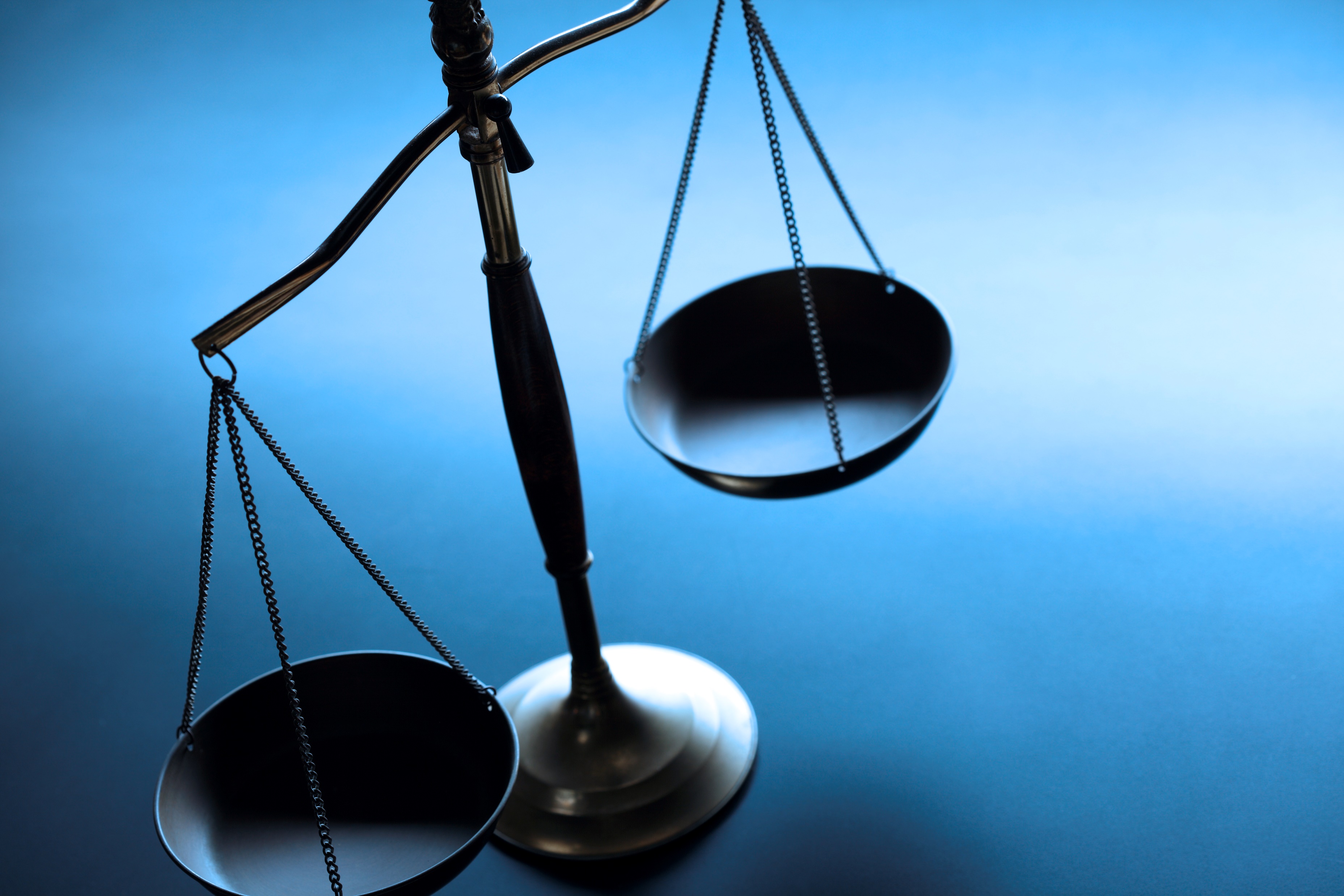 Bail Reform
Public Safety
OffenderLiberty
[Speaker Notes: Given the current legal landscape, Offender Liberty is currently weighted substantially more than public safety is.]
How It’s Going
[Speaker Notes: Gathering “data” in the form of statistics is remarkably difficult because it requires longitudinal studies of individual offenders. 

Instead, the IPAC reached out this month the prosecutors around the State for situations in which a change in the law or, at least, the values expressed through them might have made a difference in the last couple of years.

That is, what follows is not the result of a years-long study – instead these are collected stories in the last two weeks.

The worst of those responses are summarized here.]
LaPorte
46
Steuben
76
St. Joseph
71
Elkhart
20
LaGrange
44
Porter
64
Lake
45
DeKalb
17
Noble
57
Marshall
50
Kosciusko
43
Starke
75
Whitley
92
Jasper
37
Allen
02
Newton
56
Fulton25
Pulaski
66
Wabash
85
Huntington
35
Miami52
Adams
01
Wells90
White
91
Cass
09
Carroll
08
Benton
04
Grant
27
Jay
38
Blackford
05
Tippecanoe
79
Howard
34
Warren
86
Clinton
12
Tipton
80
Madison
48
Delaware
18
Fountain
23
Randolph
68
Hamilton
29
Montgomery
54
Boone
06
Vermillion   83
Henry
33
Wayne
89
Parke
61
Hancock
30
Marion
49
Putnam
67
Fayette
21
Rush
70
Union
81
Shelby
73
Johnson
41
Morgan
55
Vigo
84
Clay
11
Franklin
24
Owen
60
Decatur
16
Bartholomew
05
Brown
07
Ripley
69
Dearborn15
Sullivan
77
Jennings
40
Greene
28
Jackson
36
Ohio 58
Switzerland
78
Jefferson
39
Martin
51
Daviess
14
Knox
42
Scott
72
Washington
88
Orange
59
Clark
10
Pike
63
Gibson26
Dubois
19
Crawford
13
Harrison
31
Floyd
22
Perry
62
Warrick
87
Posey
65
Spencer
74
Vander-burgh82
[Speaker Notes: Monroe County – in April 2022, Defendant was charged with F3 Methamphetamine, F6 Resisting Law Enforcement, and C-Mis. Reckless Driving.  His prior criminal history included convictions for F5 Criminal Recklessness, FD Criminal Recklessness, FD Meth, and FC Meth.  

    Over objections of the State, Defendant was OR’d to a treatment facility.  Upon his graduation, he was completely OR’d, again, over State’s objection.  

    Four months later, he was charged in Lawrence County (one to the south) with Murder, Attempted Murder, F5 Unlawful Carrying of a Handgun, F6 Criminal Recklessness, F6 Pointing a Firearm, and being a Habitual Offender.  It is alleged that Defendant had started using meth again and was high at the time of the shootings.

53C03-2204-F3-000269
47D02-2405-MR-000702]
LaPorte
46
Steuben
76
St. Joseph
71
Elkhart
20
LaGrange
44
Porter
64
Lake
45
DeKalb
17
Noble
57
Marshall
50
Kosciusko
43
Starke
75
Whitley
92
Jasper
37
Allen
02
Newton
56
Fulton25
Pulaski
66
Wabash
85
Huntington
35
Miami52
Adams
01
Wells90
White
91
Cass
09
Carroll
08
Benton
04
Grant
27
Jay
38
Blackford
05
Tippecanoe
79
Howard
34
Warren
86
Clinton
12
Tipton
80
Madison
48
Delaware
18
Fountain
23
Randolph
68
Hamilton
29
Montgomery
54
Boone
06
Vermillion   83
Henry
33
Wayne
89
Parke
61
Hancock
30
Marion
49
Putnam
67
Fayette
21
Rush
70
Union
81
Shelby
73
Johnson
41
Morgan
55
Vigo
84
Clay
11
Franklin
24
Owen
60
Decatur
16
Bartholomew
05
Brown
07
Ripley
69
Dearborn15
Sullivan
77
Jennings
40
Greene
28
Jackson
36
Ohio 58
Switzerland
78
Jefferson
39
Martin
51
Daviess
14
Knox
42
Scott
72
Washington
88
Orange
59
Clark
10
Pike
63
Gibson26
Dubois
19
Crawford
13
Harrison
31
Floyd
22
Perry
62
Warrick
87
Posey
65
Spencer
74
Vander-burgh82
[Speaker Notes: Hendricks County – in April 2023, Defendant is charged with F5 Stalking, F6 Invasion of Privacy, MA Intimidation, F6 Resisting Law Enforcement, and A-Misd. Distribution of an Intimate Image.  He was released on bond, despite being on probation for an Invasion of Privacy conviction involving the same victim.  State had even sought to add GPS monitoring.  

  In December, Defendant broke into his ex-wife’s home, shot and killed her, and then killed himself, leaving behind multiple children.

  PA Delp writes, 
This case is absolutely an example of why we need this constitutional amendment. I understand under these facts the court had the authority to hold him NB under current law for a pretrial violation.  However, the fact is without the constitutional amendment judges simply won’t.  Simply put, he was released pretrial and murdered his ex-wife.  It was foreseeable as we argued at his bond hearing.


32D05-2304-F5-000054]
LaPorte
46
Steuben
76
St. Joseph
71
Elkhart
20
LaGrange
44
Porter
64
Lake
45
DeKalb
17
Noble
57
Marshall
50
Kosciusko
43
Starke
75
Whitley
92
Jasper
37
Allen
02
Newton
56
Fulton25
Pulaski
66
Wabash
85
Huntington
35
Miami52
Adams
01
Wells90
White
91
Cass
09
Carroll
08
Benton
04
Grant
27
Jay
38
Blackford
05
Tippecanoe
79
Howard
34
Warren
86
Clinton
12
Tipton
80
Madison
48
Delaware
18
Fountain
23
Randolph
68
Hamilton
29
Montgomery
54
Boone
06
Vermillion   83
Henry
33
Wayne
89
Parke
61
Hancock
30
Marion
49
Putnam
67
Fayette
21
Rush
70
Union
81
Shelby
73
Johnson
41
Morgan
55
Vigo
84
Clay
11
Franklin
24
Owen
60
Decatur
16
Bartholomew
05
Brown
07
Ripley
69
Dearborn15
Sullivan
77
Jennings
40
Greene
28
Jackson
36
Ohio 58
Switzerland
78
Jefferson
39
Martin
51
Daviess
14
Knox
42
Scott
72
Washington
88
Orange
59
Clark
10
Pike
63
Gibson26
Dubois
19
Crawford
13
Harrison
31
Floyd
22
Perry
62
Warrick
87
Posey
65
Spencer
74
Vander-burgh82
[Speaker Notes: Knox County – in April 2021, Defendant was charged and arrested on A-Misd. Domestic Battery.  He was released on $400 cash bond and the no-contact order was terminated on June 3rd.  His criminal history included convictions for FB Dealing in a Schedule I Controlled Substance, FD Possession, and F6 OWI.  

  PA Carnahan explains: 
[Defendant] was being held on a domestic. He filed a bond reduction and asked to vacate the no contact order.  …  The wife testified on the defendant’s behalf.  To me, based on many years of criminal defense work, 13 years as a prosecutor and enough trips around the sun to gain some common sense, it was obvious she testified out of fear.  I explained in my argument that if the defendant was released, this was the type of case where she could be killed.  The judge reduced the bond and vacated the no contact order.  Just [eight] days later I was called to a crime scene where the woman had been brutally murdered by being stabbed 23 times.  This is the most extreme example, but cases where a defendant is released and hurts someone or hurts the same victim again are common.

  Defendant was charged and convicted Murder and being a habitual offender and is serving a 78-year sentence.

42D01-2104-CM-000304
42D01-2106-MR-000002]
LaPorte
46
Steuben
76
St. Joseph
71
LaGrange
44
Porter
64
Lake
45
DeKalb
17
Noble
57
Marshall
50
Kosciusko
43
Starke
75
Whitley
92
Jasper
37
Allen
02
Newton
56
Fulton25
Pulaski
66
Wabash
85
Huntington
35
Miami52
Adams
01
Wells90
White
91
Cass
09
Carroll
08
Benton
04
Grant
27
Jay
38
Blackford
05
Tippecanoe
79
Howard
34
Warren
86
Clinton
12
Tipton
80
Madison
48
Delaware
18
Fountain
23
Randolph
68
Hamilton
29
Montgomery
54
Boone
06
Vermillion   83
Henry
33
Wayne
89
Parke
61
Hancock
30
Marion
49
Putnam
67
Fayette
21
Rush
70
Union
81
Shelby
73
Johnson
41
Morgan
55
Vigo
84
Clay
11
Franklin
24
Owen
60
Decatur
16
Bartholomew
05
Brown
07
Ripley
69
Dearborn15
Sullivan
77
Jennings
40
Greene
28
Jackson
36
Ohio 58
Switzerland
78
Jefferson
39
Martin
51
Daviess
14
Knox
42
Scott
72
Washington
88
Orange
59
Clark
10
Pike
63
Gibson26
Dubois
19
Crawford
13
Harrison
31
Floyd
22
Perry
62
Warrick
87
Posey
65
Spencer
74
Vander-burgh82
[Speaker Notes: Elkhart County – in April 2022, the court issued an arrest warrant for Defendant for a new charge of Domestic Battery in the Presence of a Child, F6. 

  Defendant was on probation for a domestic battery of a different victim and  had three arrest warrants.  One warrant was for failing to appear in that probation case for a violation hearing.  The second warrant was for failing to appear for his IH on a domestic battery case (the same victim as the probation case, by the way).  The third warrant was for failing to appear for his IH on a domestic battery case involving a different victim.    

   So, at the time of the initial hearing, defendant had three pending domestic battery cases involving three different victims and was on probation for domestic battery.   Nevertheless, Defendant was allowed to post a $2,500 cash bond on the case.  Four days later, he posted bond and was released.

  17 days later, he killed his 21-year-old girlfriend, the victim from the pending F6 domestic battery case, then the defendant killed himself.


20H01-2202-CM-000839 – domestic battery of L.W. – pending in April 2022 (FTA warrant from Feb. ‘22)
20H01-2110-CM-004435 – domestic battery of T.D. – FTA warrant outstanding from Nov. 2021
20H01-2104-CM-001638 – domestic battery of T.D. – dismissed per plea in -004996
20H01-2011-CM-004996 – domestic battery of T.D. – convicted 6/25/2021, on probation, FTA warrant pending as of March 2022]
LaPorte
46
Steuben
76
St. Joseph
71
Elkhart
20
LaGrange
44
Porter
64
Lake
45
DeKalb
17
Noble
57
Marshall
50
Kosciusko
43
Starke
75
Whitley
92
Jasper
37
Allen
02
Newton
56
Fulton25
Pulaski
66
Wabash
85
Huntington
35
Miami52
Adams
01
Wells90
White
91
Cass
09
Carroll
08
Benton
04
Grant
27
Jay
38
Blackford
05
Tippecanoe
79
Howard
34
Warren
86
Clinton
12
Tipton
80
Delaware
18
Fountain
23
Randolph
68
Hamilton
29
Montgomery
54
Boone
06
Vermillion   83
Henry
33
Wayne
89
Parke
61
Hancock
30
Marion
49
Putnam
67
Fayette
21
Rush
70
Union
81
Shelby
73
Johnson
41
Morgan
55
Vigo
84
Clay
11
Franklin
24
Owen
60
Decatur
16
Bartholomew
05
Brown
07
Ripley
69
Dearborn15
Sullivan
77
Jennings
40
Greene
28
Jackson
36
Ohio 58
Switzerland
78
Jefferson
39
Martin
51
Daviess
14
Knox
42
Scott
72
Washington
88
Orange
59
Clark
10
Pike
63
Gibson26
Dubois
19
Crawford
13
Harrison
31
Floyd
22
Perry
62
Warrick
87
Posey
65
Spencer
74
Vander-burgh82
[Speaker Notes: Madison County – in January 2022, Defendant is charged with F6 Failure to Return to Lawful Detention.  His criminal history included convictions for F6 Failure to Return to Lawful Detention; F6 Theft; MA IOP; F6 Domestic Battery; F6 Theft; and FC Robbery.  

   Notwithstanding the violence and history of not complying with court orders, he was allowed to post a $500 cash bond and was released.  

   While released, he is alleged to have committed F2 Burglary with a deadly weapon, F3 Armed Robbery, F3 Criminal Confinement while armed with a Deadly Weapon, A-Misd Theft, and being a habitual offender.


48C03-2201-F6-000272
48C03-2305-F2-001546]
LaPorte
46
Steuben
76
St. Joseph
71
Elkhart
20
LaGrange
44
Porter
64
Lake
45
DeKalb
17
Noble
57
Marshall
50
Kosciusko
43
Starke
75
Whitley
92
Jasper
37
Allen
02
Newton
56
Fulton25
Pulaski
66
Wabash
85
Huntington
35
Miami52
Adams
01
Wells90
White
91
Cass
09
Carroll
08
Benton
04
Grant
27
Jay
38
Blackford
05
Tippecanoe
79
Howard
34
Warren
86
Clinton
12
Tipton
80
Delaware
18
Fountain
23
Randolph
68
Hamilton
29
Montgomery
54
Boone
06
Vermillion   83
Henry
33
Wayne
89
Parke
61
Hancock
30
Marion
49
Putnam
67
Fayette
21
Rush
70
Union
81
Shelby
73
Johnson
41
Morgan
55
Vigo
84
Clay
11
Franklin
24
Owen
60
Decatur
16
Bartholomew
05
Brown
07
Ripley
69
Dearborn15
Sullivan
77
Jennings
40
Greene
28
Jackson
36
Ohio 58
Switzerland
78
Jefferson
39
Martin
51
Daviess
14
Knox
42
Scott
72
Washington
88
Orange
59
Clark
10
Pike
63
Gibson26
Dubois
19
Crawford
13
Harrison
31
Floyd
22
Perry
62
Warrick
87
Posey
65
Spencer
74
Vander-burgh82
[Speaker Notes: Marion County – in June 2023, Defendant is charged with F6 Pointing a Firearm and F6 Criminal Recklessness with a Deadly Weapon.  
   At the time, he was on probation for possession of hash oil.  
   Despite being on probation, he was allowed to post a $1,000 cash bond and was released.

   Three months later in Madison County, he is alleged to have committed F2 Burglary with a Deadly Weapon, F3 Armed Robbery, F6 Battery Resulting in Moderate Bodily Injury, B-Misd. Criminal Mischief, and being a habitual offender. 


49D25-2306-F6-017002
48C03-2309-F2-002854]
LaPorte
46
Steuben
76
St. Joseph
71
Elkhart
20
LaGrange
44
Porter
64
Lake
45
DeKalb
17
Noble
57
Marshall
50
Kosciusko
43
Starke
75
Whitley
92
Jasper
37
Allen
02
Newton
56
Fulton25
Pulaski
66
Wabash
85
Huntington
35
Miami52
Adams
01
Wells90
White
91
Cass
09
Carroll
08
Benton
04
Grant
27
Jay
38
Blackford
05
Tippecanoe
79
Howard
34
Warren
86
Clinton
12
Tipton
80
Delaware
18
Fountain
23
Randolph
68
Hamilton
29
Montgomery
54
Boone
06
Vermillion   83
Henry
33
Wayne
89
Parke
61
Hancock
30
Marion
49
Putnam
67
Fayette
21
Rush
70
Union
81
Shelby
73
Johnson
41
Morgan
55
Vigo
84
Clay
11
Franklin
24
Owen
60
Decatur
16
Bartholomew
05
Brown
07
Ripley
69
Dearborn15
Sullivan
77
Jennings
40
Greene
28
Jackson
36
Ohio 58
Switzerland
78
Jefferson
39
Martin
51
Daviess
14
Knox
42
Scott
72
Washington
88
Orange
59
Clark
10
Pike
63
Gibson26
Dubois
19
Crawford
13
Harrison
31
Floyd
22
Perry
62
Warrick
87
Posey
65
Spencer
74
Vander-burgh82
[Speaker Notes: Madison County – in August 2023, Defendant was charged and arrested for F5 Habitual Traffic Violator – not typically an offense worthy of a significant sentence within the F5 range; however, his criminal history included convictions for A-misd Crim Mischief; A-misd Domestic Battery; F6 HTV, A-misd OWI; and B-misd Reckless Driving.  

   Despite this criminal history, he was released on his own recognizance.  

   Eight days later, he is alleged to have committed F3 Aggravated Battery, F5 Domestic Battery, and F6 Strangulation.


48C03-2308-F6-002389
48C03-2308-F3-002492]
LaPorte
46
Steuben
76
St. Joseph
71
Elkhart
20
LaGrange
44
Porter
64
Lake
45
DeKalb
17
Noble
57
Marshall
50
Kosciusko
43
Starke
75
Whitley
92
Jasper
37
Allen
02
Newton
56
Fulton25
Pulaski
66
Wabash
85
Huntington
35
Miami52
Adams
01
Wells90
White
91
Cass
09
Carroll
08
Benton
04
Grant
27
Jay
38
Blackford
05
Tippecanoe
79
Howard
34
Clinton
12
Tipton
80
Delaware
18
Fountain
23
Randolph
68
Hamilton
29
Montgomery
54
Boone
06
Vermillion   83
Henry
33
Wayne
89
Parke
61
Hancock
30
Marion
49
Putnam
67
Fayette
21
Rush
70
Union
81
Shelby
73
Johnson
41
Morgan
55
Vigo
84
Clay
11
Franklin
24
Owen
60
Decatur
16
Bartholomew
05
Brown
07
Ripley
69
Dearborn15
Sullivan
77
Jennings
40
Greene
28
Jackson
36
Ohio 58
Switzerland
78
Jefferson
39
Martin
51
Daviess
14
Knox
42
Scott
72
Washington
88
Orange
59
Clark
10
Pike
63
Gibson26
Dubois
19
Crawford
13
Harrison
31
Floyd
22
Perry
62
Warrick
87
Posey
65
Spencer
74
Vander-burgh82
[Speaker Notes: Warren County – In March 2023, Defendant is arrested and charged with F5 Intimidation with a deadly weapon, F6 Domestic Battery, F6 Crim Reck with DW, F6 Pointing a Firearm, F6 Neglect of a Dependent.  Despite these charges and a history that includes disorderly conduct and domestic battery, he was allowed to post a $500 cash bond and be released.  

   By July of that year, he is alleged to have committed F3 Burglary Burglary resulting in bodily injury, F5 Criminal Confinement with bodily injury, F6 Domestic Battery in Violation of a No Contact Order, and A-Misd. Invasion of Privacy.  


86C01-2303-F5-000022
86C01-2307-F3-000114]
LaPorte
46
Steuben
76
St. Joseph
71
Elkhart
20
LaGrange
44
Porter
64
Lake
45
DeKalb
17
Noble
57
Marshall
50
Kosciusko
43
Starke
75
Whitley
92
Jasper
37
Allen
02
Newton
56
Fulton25
Pulaski
66
Wabash
85
Huntington
35
Miami52
Adams
01
Wells90
White
91
Cass
09
Carroll
08
Benton
04
Grant
27
Jay
38
Blackford
05
Tippecanoe
79
Howard
34
Clinton
12
Tipton
80
Delaware
18
Fountain
23
Randolph
68
Hamilton
29
Montgomery
54
Boone
06
Vermillion   83
Henry
33
Wayne
89
Parke
61
Hancock
30
Marion
49
Putnam
67
Fayette
21
Rush
70
Union
81
Shelby
73
Johnson
41
Morgan
55
Vigo
84
Clay
11
Franklin
24
Owen
60
Decatur
16
Bartholomew
05
Brown
07
Ripley
69
Dearborn15
Sullivan
77
Jennings
40
Greene
28
Jackson
36
Ohio 58
Switzerland
78
Jefferson
39
Martin
51
Knox
42
Scott
72
Washington
88
Orange
59
Clark
10
Pike
63
Gibson26
Dubois
19
Crawford
13
Harrison
31
Floyd
22
Perry
62
Warrick
87
Posey
65
Spencer
74
Vander-burgh82
[Speaker Notes: Daviess County – In June 2022, Defendant is arrested and charged with F6 Residential entry.  He had cases pending for battery and for meth and maintaining a common nuisance.  Nevertheless, he was released on $200 cash bond. 

  He has now been charged with F3 Criminal Confinement Resulting in SBI, F3 Criminal Confinement with Deadly Weapon, F5 Battery SBI.  


14D01-2206-F6-000615
14D01-2309-F3-000992]
LaPorte
46
Steuben
76
St. Joseph
71
Elkhart
20
LaGrange
44
Porter
64
Lake
45
DeKalb
17
Noble
57
Marshall
50
Kosciusko
43
Starke
75
Whitley
92
Jasper
37
Allen
02
Newton
56
Fulton25
Pulaski
66
Wabash
85
Huntington
35
Miami52
Adams
01
Wells90
White
91
Cass
09
Carroll
08
Benton
04
Grant
27
Jay
38
Blackford
05
Tippecanoe
79
Howard
34
Clinton
12
Tipton
80
Delaware
18
Fountain
23
Randolph
68
Hamilton
29
Montgomery
54
Boone
06
Vermillion   83
Henry
33
Wayne
89
Parke
61
Hancock
30
Marion
49
Putnam
67
Fayette
21
Rush
70
Union
81
Shelby
73
Johnson
41
Morgan
55
Vigo
84
Clay
11
Franklin
24
Decatur
16
Bartholomew
05
Brown
07
Ripley
69
Dearborn15
Sullivan
77
Jennings
40
Greene
28
Jackson
36
Ohio 58
Switzerland
78
Jefferson
39
Martin
51
Knox
42
Scott
72
Washington
88
Orange
59
Clark
10
Pike
63
Gibson26
Dubois
19
Crawford
13
Harrison
31
Floyd
22
Perry
62
Warrick
87
Posey
65
Spencer
74
Vander-burgh82
[Speaker Notes: Owen County – In October 2023, Defendant is arrested and charged with F5 Domestic Battery, F5 Confinement, F6 Intimidation, F6 Sexual Battery, A-Misd. Interference with Reporting a Crime.  At the time of this offense, the Defendant had two prior cases filed in 2023:  one in May involving A-Misd. Invasion of Privacy (same victim) and A-Misd. Resisting Law Enforcement and the other in August for A-Misd. Invasion of Privacy.  

    His prior criminal history included convictions for MA Intimidation; F6 Strangulation; MA Domestic Battery; F6 Neglect of a Dependent; F6 Strangulation; and F6 Residential Entry.  

    This summer, while out on bond for these 2023 cases, he is alleged to have committed F3 Rape, F6 Domestic Battery, and A-Misd. Invasion of Privacy.  Yes, involving the same victim.

60C01-2310-F6-000485 (60C01-2305-CM-000252, 60C01-2308-CM-000382)
60C01-2407-F3-000370]
LaPorte
46
Steuben
76
St. Joseph
71
Elkhart
20
LaGrange
44
Porter
64
Lake
45
DeKalb
17
Noble
57
Marshall
50
Kosciusko
43
Starke
75
Whitley
92
Jasper
37
Allen
02
Newton
56
Fulton25
Pulaski
66
Wabash
85
Huntington
35
Miami52
Adams
01
Wells90
White
91
Cass
09
Carroll
08
Benton
04
Grant
27
Jay
38
Blackford
05
Tippecanoe
79
Howard
34
Warren
86
Clinton
12
Tipton
80
Delaware
18
Fountain
23
Randolph
68
Hamilton
29
Montgomery
54
Boone
06
Vermillion   83
Henry
33
Wayne
89
Parke
61
Hancock
30
Marion
49
Putnam
67
Fayette
21
Rush
70
Union
81
Shelby
73
Johnson
41
Morgan
55
Vigo
84
Clay
11
Franklin
24
Owen
60
Decatur
16
Bartholomew
05
Brown
07
Ripley
69
Dearborn15
Sullivan
77
Jennings
40
Greene
28
Jackson
36
Ohio 58
Switzerland
78
Jefferson
39
Martin
51
Daviess
14
Knox
42
Scott
72
Washington
88
Orange
59
Clark
10
Pike
63
Gibson26
Dubois
19
Crawford
13
Harrison
31
Floyd
22
Perry
62
Warrick
87
Posey
65
Spencer
74
Vander-burgh82
[Speaker Notes: Madison County – In February 2024, Defendant was arrested and charged with Domestic Battery committed in the presence of a child less than 16 years old, A-Misd. Interference with the Reporting of a Crime, and F4 Unlawful Poss. of a Firearm by Serious Violent Felon. Defendant’s prior criminal history included a conviction for FA Burglary resulting in bodily injury.  

   The court released the defendant on his own recognizance on February 5th.

   On February 6th – the next day – Defendant is alleged to have committed F4 Dealing a Narcotic to an 8-year-old child (his daughter), F5 Neglect of a Dependent, F5 Obstruction of Justice, F6 Crim Reck, and A-Misd. IOP.   


48C03-2402-F4-000346
48C03-2402-F4-000414]
LaPorte
46
Steuben
76
St. Joseph
71
Elkhart
20
LaGrange
44
Porter
64
Lake
45
DeKalb
17
Noble
57
Marshall
50
Kosciusko
43
Starke
75
Whitley
92
Jasper
37
Allen
02
Newton
56
Fulton25
Pulaski
66
Wabash
85
Huntington
35
Miami52
Adams
01
Wells90
White
91
Cass
09
Carroll
08
Benton
04
Grant
27
Jay
38
Blackford
05
Howard
34
Warren
86
Clinton
12
Tipton
80
Delaware
18
Fountain
23
Randolph
68
Hamilton
29
Montgomery
54
Boone
06
Vermillion   83
Henry
33
Wayne
89
Parke
61
Hancock
30
Marion
49
Putnam
67
Fayette
21
Rush
70
Union
81
Shelby
73
Johnson
41
Morgan
55
Vigo
84
Clay
11
Franklin
24
Owen
60
Decatur
16
Bartholomew
05
Brown
07
Ripley
69
Dearborn15
Sullivan
77
Jennings
40
Greene
28
Jackson
36
Ohio 58
Switzerland
78
Jefferson
39
Martin
51
Daviess
14
Knox
42
Scott
72
Washington
88
Orange
59
Clark
10
Pike
63
Gibson26
Dubois
19
Crawford
13
Harrison
31
Floyd
22
Perry
62
Warrick
87
Posey
65
Spencer
74
Vander-burgh82
[Speaker Notes: Tippecanoe County – In August 2023, Defendant is charged with F6 possession of methamphetamine, C-misd. possession of paraphernalia, and being a habitual offender.  His prior history includes convictions for F6 Failure to Return to Lawful Detention, Habitual Offender; MA Intimidation; F6 RLE, and F6 Theft.  

   Despite this history, the court allowed Defendant to post $500 cash bond in October under an “informal house arrest” to complete intensive outpatient treatment and to work.  Nevertheless, in the months after that, he has four new cases, all four alleging theft and one with F6 Intimidation.

79D04-2308-F6-000776

79D04-2404-F6-000332, 79D04-2405-F6-000460, 79D04-2406-F6-000479, 79D04-2407-CM-001693]
The Amendment
[Speaker Notes: Represents a legal landscape that is out of balance.

“If you’re going to offer no bail for low-level offenders or people who don’t pose a problem, you need to likewise identify those who should be preventatively detained. …  It’s just kind of the logical upper half of that concept. And we’ve been prevented from pursuing that because of the Constitution.” 
	~ Then-PA Dan Murrie in 2023]
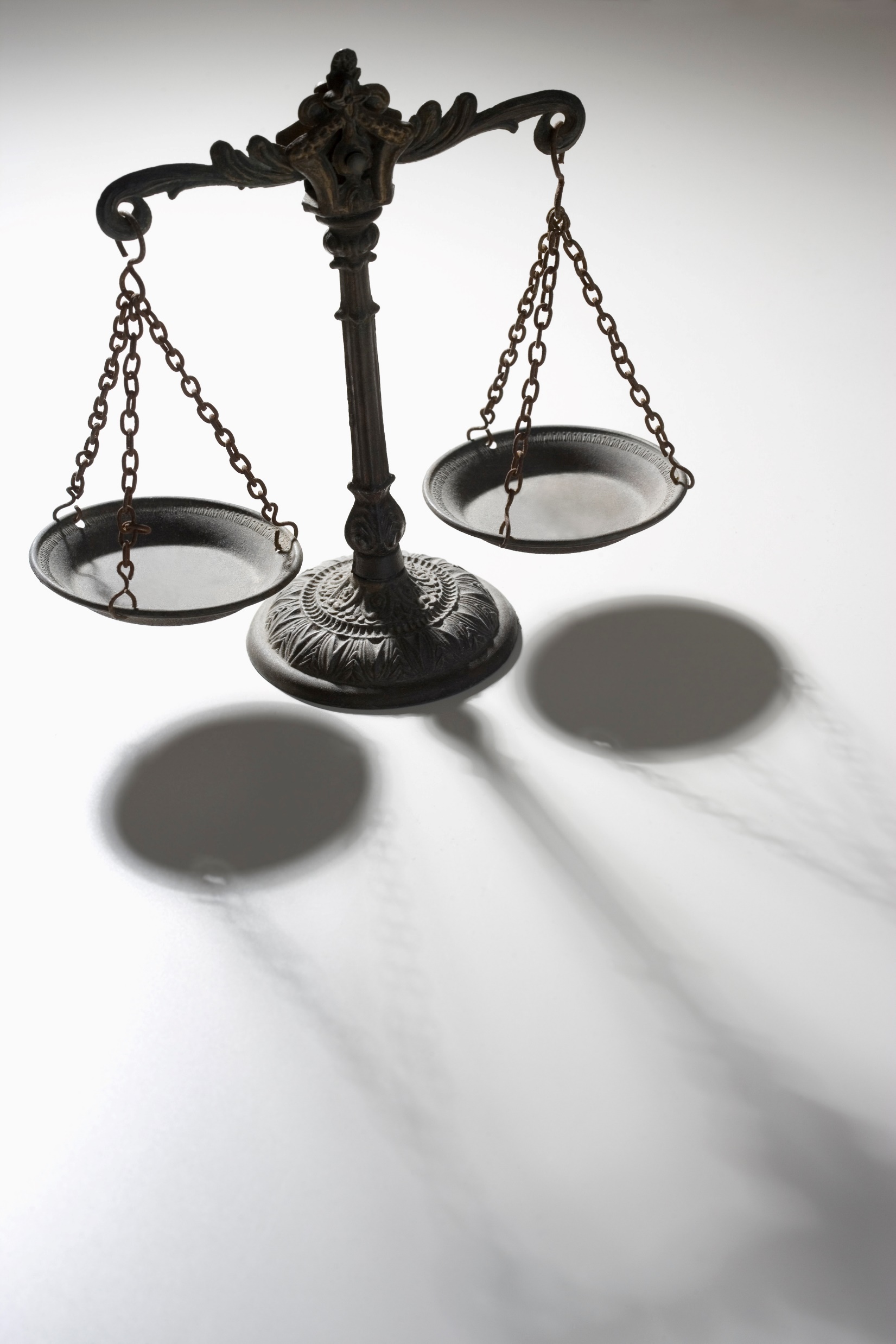 Bail Reform – Step 2
Senate Joint Resolution 1 (2023)
[Speaker Notes: SJR1 would amend Article I, Section 17:
“Offenses, other than murder or treason, shall be bailable by sufficient sureties, unless the accused poses a substantial risk to any other person or the community.  Murder or treason shall not be bailable when the proof is evident, or the presumption strong. An offense other than murder or treason shall not be bailable if: (1) the proof is evident or the presumption strong; and (2) the state proves by clear and convincing evidence that no release conditions will reasonably protect the safety of any other person or the community.”

Balances out Criminal Rule 26 / 2.6’s primacy of re-appearing for court as the goal by specifically including “substantial risk to any other person or the community” to the constitution – that is, it establishes a balance for offender liberty and public safety.
To be clear, SJR1 is neither independent of nor a repudiation of Indiana’s bail reform.  Similarly, it is not a rejection of CR 26.]
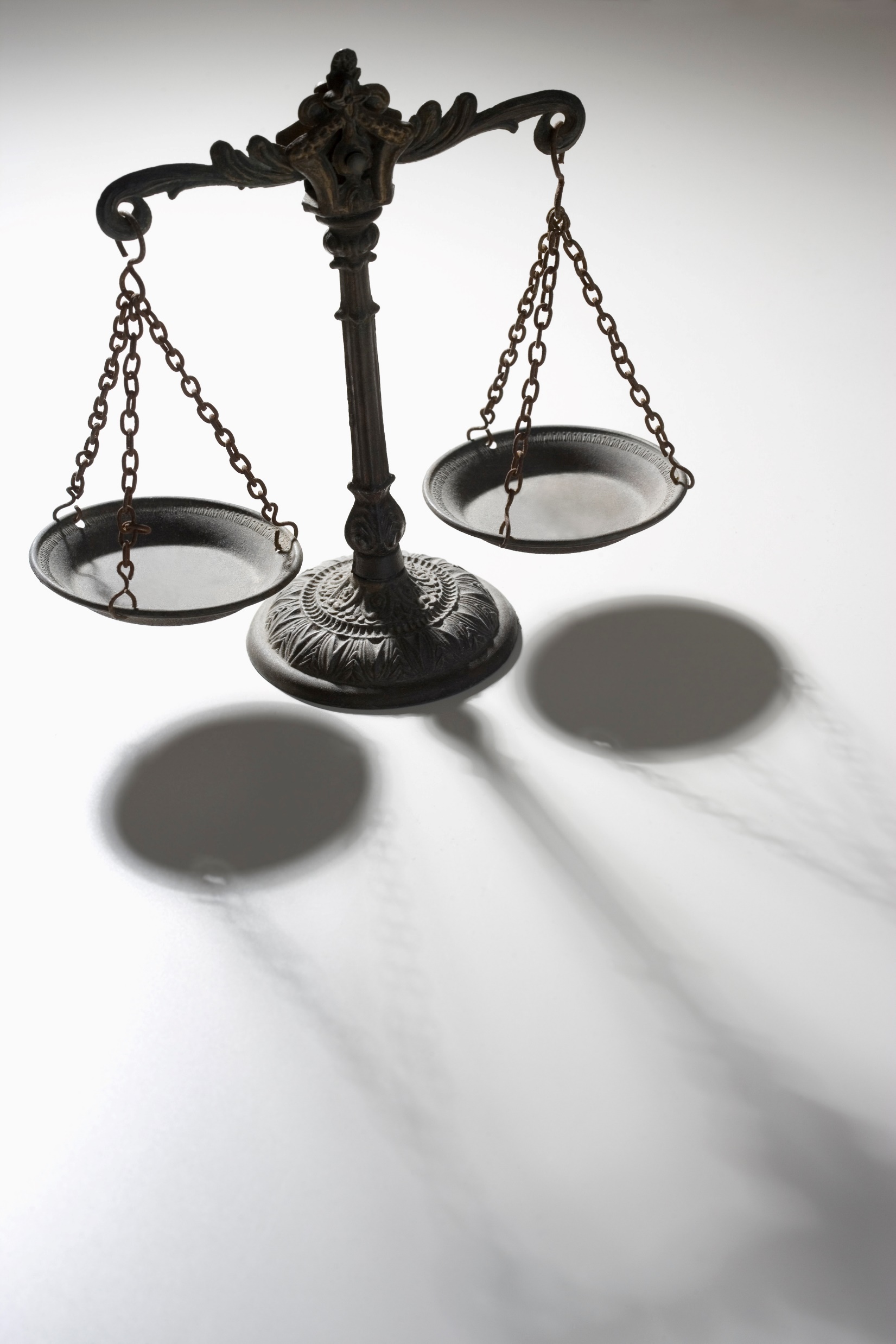 Bail Reform – Step 2
Senate Joint Resolution 1 (2023)
Consistent with current law in many ways
[Speaker Notes: Consistent with Current Law:

Still requires that “the proof is evident, or the presumption strong” on the charge if bail is going to be completely denied. See Fry.
Requires that the proof be shown by a preponderance (over the PC standard).  See Fry.
Due process rights – e.g., counsel, witnesses, cross-examination, against self-incrimination, appeal. See Fry.
Requires the use of Clear and Convincing Evidence standard for evidence of risk to the community safety.  See DeWees.]
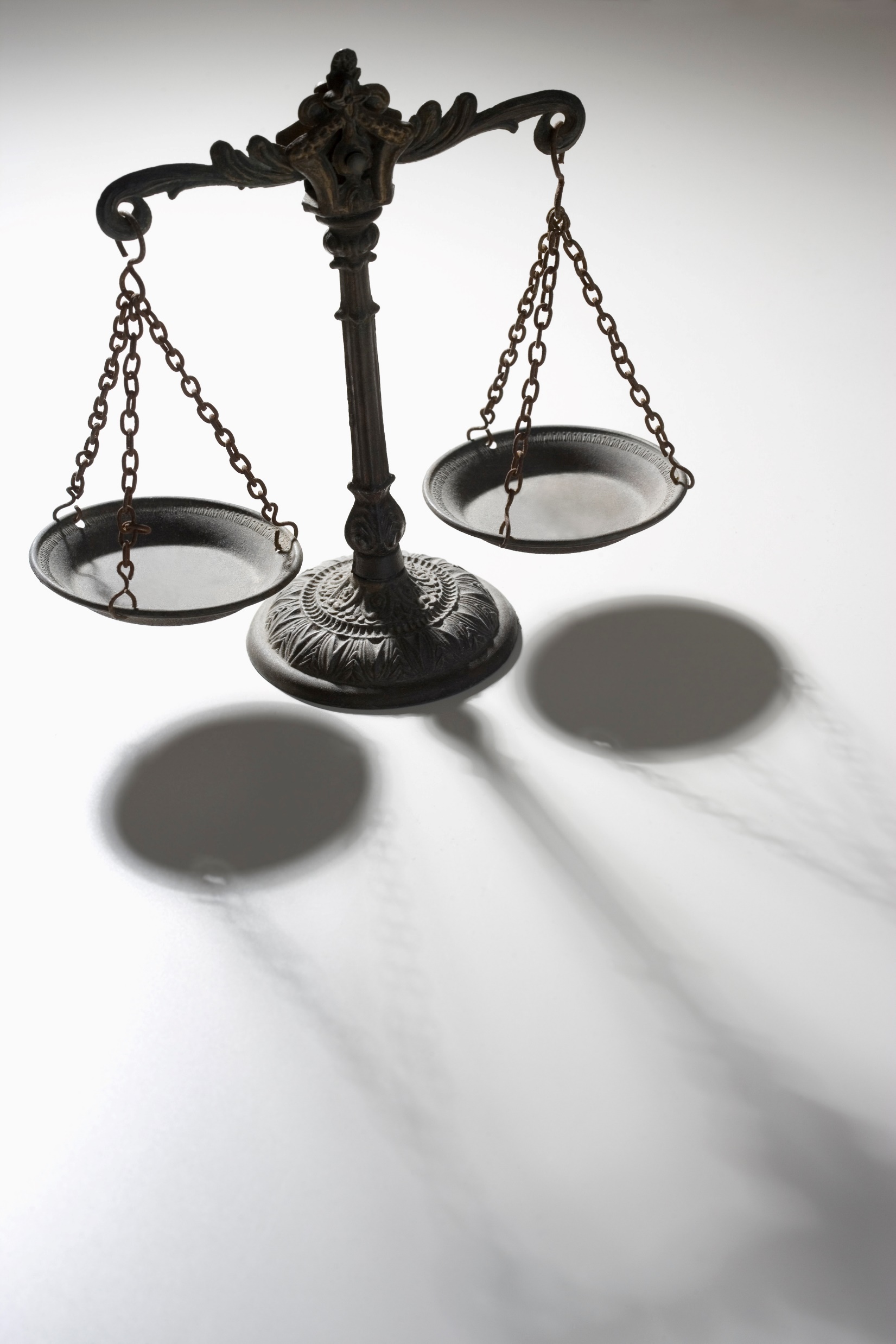 Bail Reform – Step 2
Senate Joint Resolution 1 (2023)
Variance from current law
[Speaker Notes: Variance from current law:

Would allow for denial of bail when an offender is charged with something other than murder or treason [the main gist of the amendment]
Establishes that protection of public safety is a legitimate purpose – a highly important bail consideration and not merely secondary to guaranteeing appearance at trial
Allow for denial of bail for pre-charge or pre-bail actions. 
Currently, bail can be revoked for conduct occurring AFTER bail is initially set and after a hearing is held.  It has been “assumed” that it is constitutional under Article 1 Section 17 to do so—that it is not a criminal “punishment” as opposed to a public safety regulation.  See Wilcox v. State, 748 N.E.2d 906, 912-913 (Ind. Ct. App. 2001).  But, a court cannot completely deny bail (except for murder or treason) for conduct occurring BEFORE bail was set. See Ray v. State, 679 N.E.2d 1364, 1367 (Ind. Ct. App. 1997).]
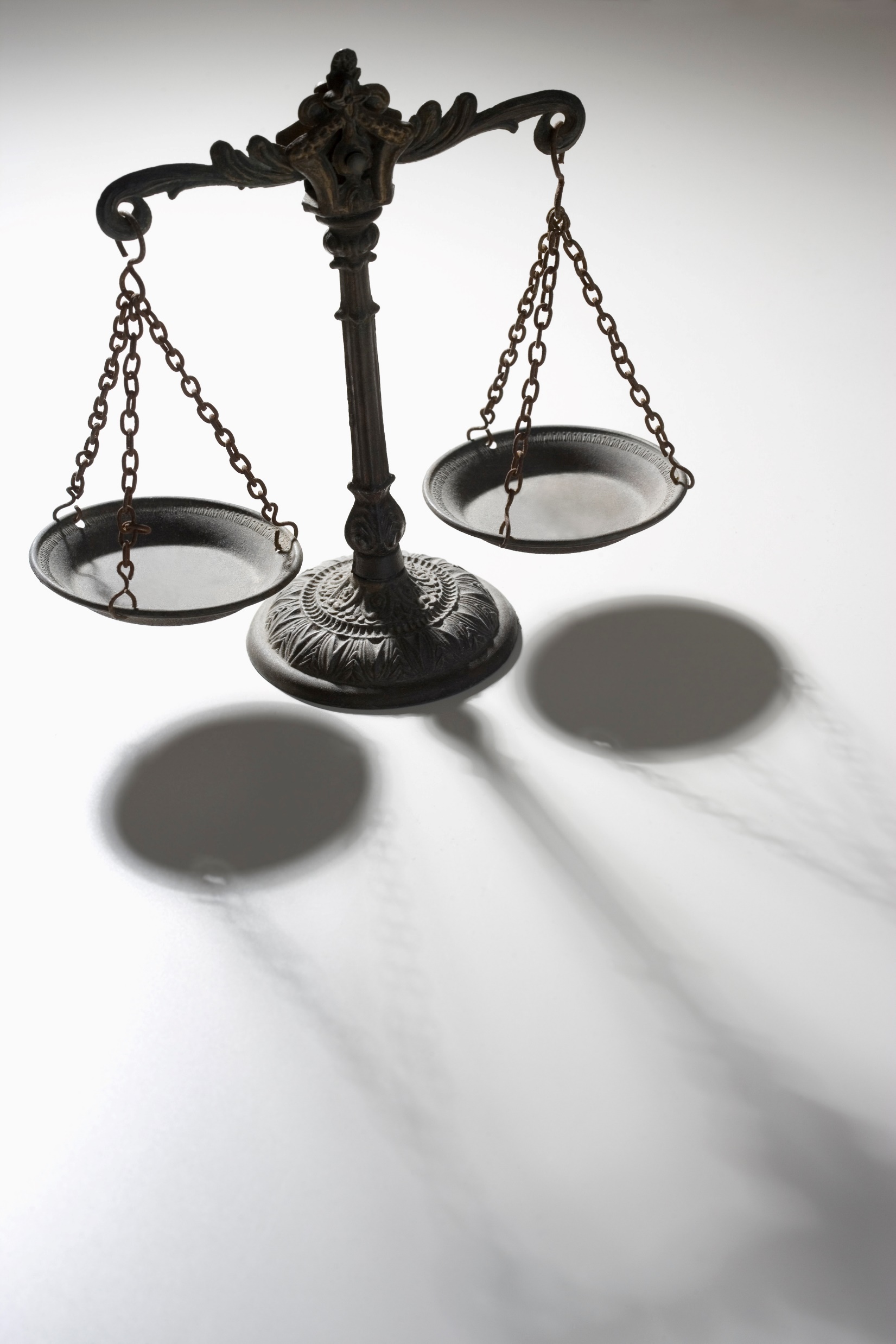 Bail Reform
Criminal Rule 2.6 and SJR 1 work together	
	Offender Liberty vs. Public Safety
[Speaker Notes: [just a transition page for the visual representation created by moving to the next page of seeming to be more in balance than before]]
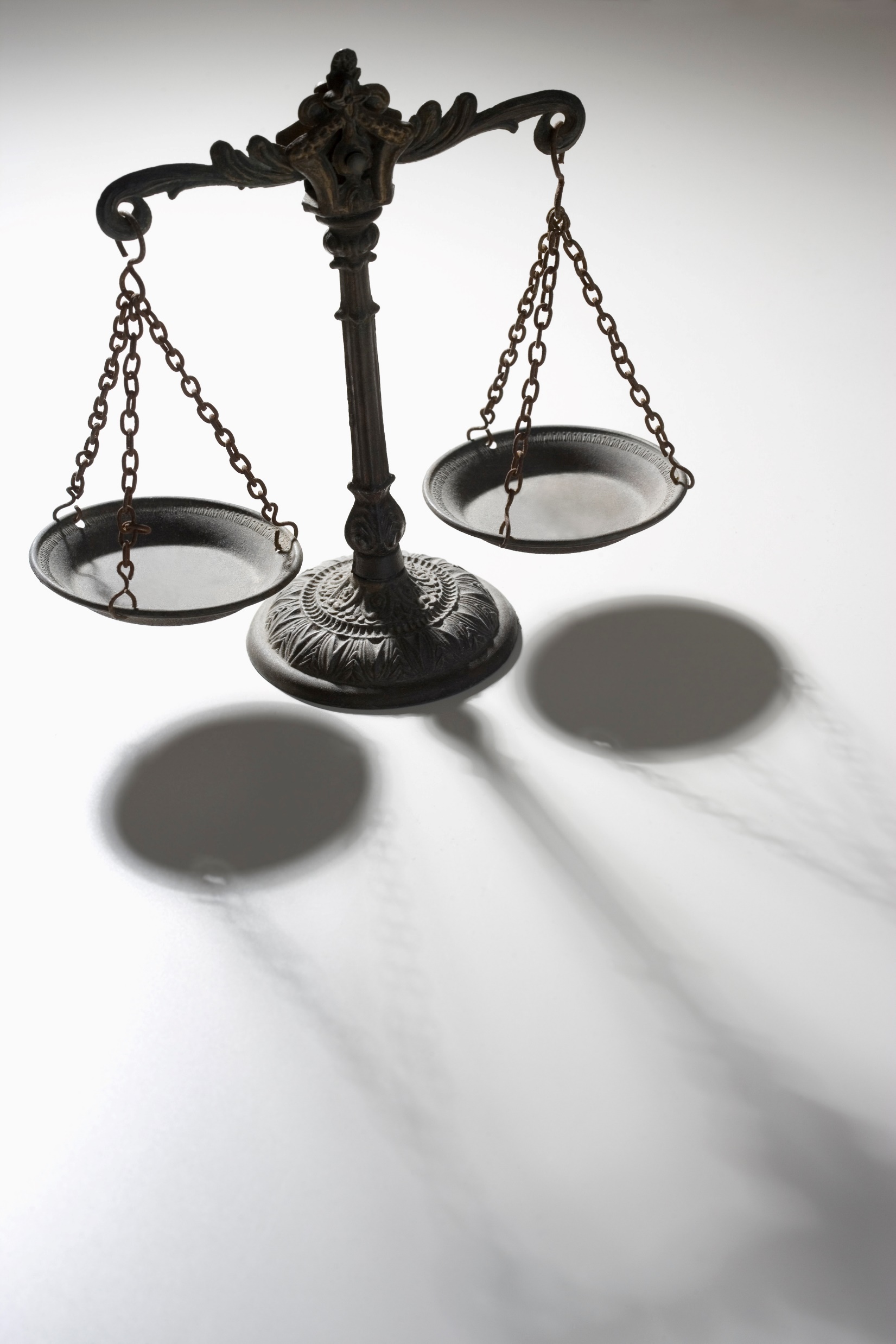 Bail Reform
Public Safety
OffenderLiberty
[Speaker Notes: More in balance]
Next Steps
[Speaker Notes: The Supreme Court’s Office of Court Services has previously stated: “Indiana’s pretrial system strives to achieve the "3 M’s" – 
	maximizing public safety, 
	maximizing court appearance, and 
	maximizing pretrial release.”

Indiana has focused extensively on “maximizing pretrial release;” let’s now take the next steps to “maximize public safety.”]
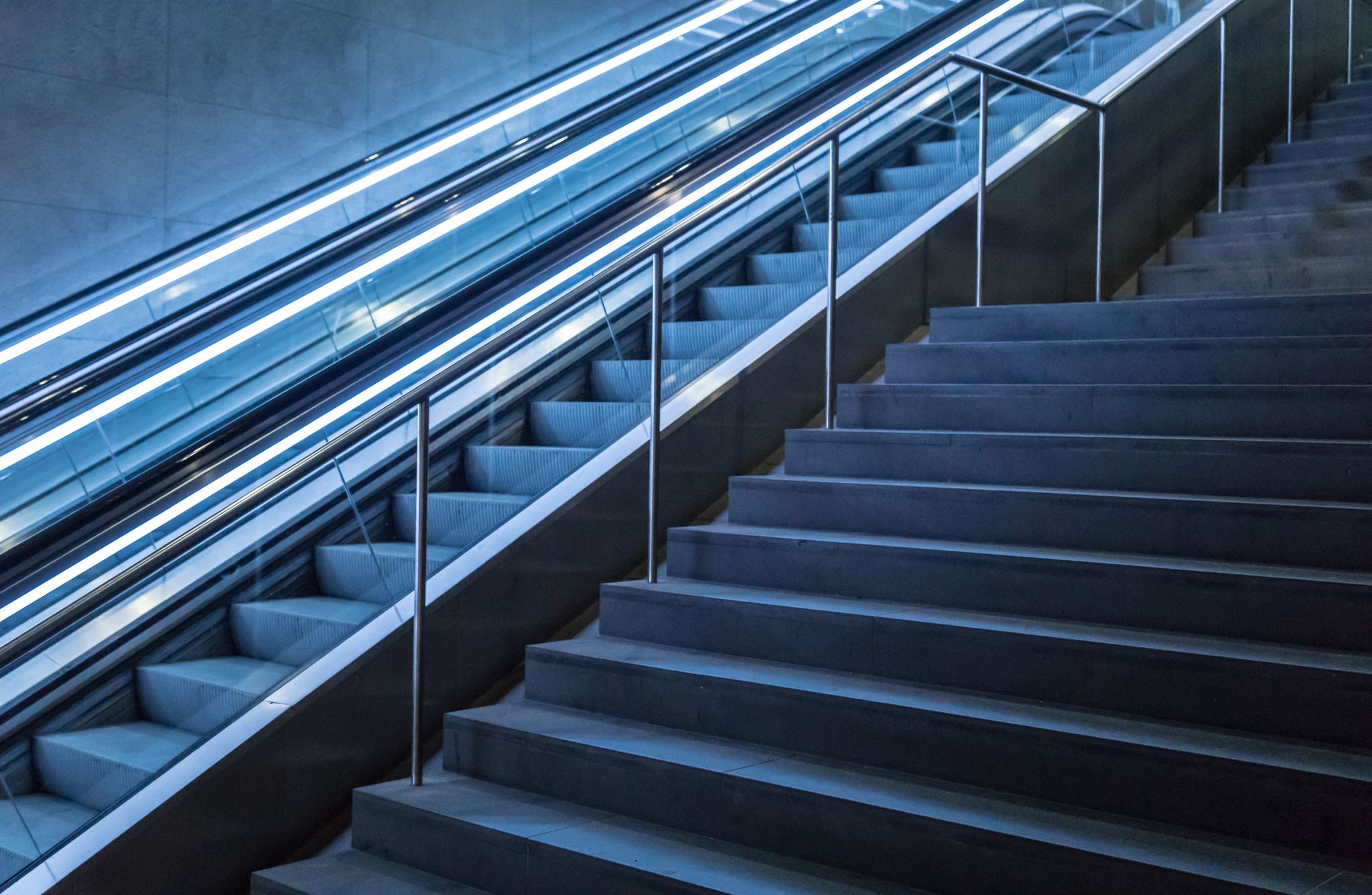 Bail Reform – Step 2 (SJR1)
Second, Separate General Assembly
(Already passed in 2023)

Statewide Ballot
[Speaker Notes: Constitutional amendment process is set forth:
"ARTICLE 16. Amendments. 
   Section 1. (a) An amendment to this Constitution may be proposed in either branch of the General Assembly. If the amendment is agreed to by a majority of the members elected to each of the two houses, the proposed amendment shall, with the yeas and nays thereon, be entered on their journals, and referred to the General Assembly to be chosen at the next general election. 
        (b) If, in the General Assembly so next chosen, the proposed amendment is agreed to by a majority of all the members elected to each House, then the General Assembly shall submit the amendment to the electors of the State at the next general election. 
       (c) If a majority of the electors voting on the amendment ratify the amendment, the amendment becomes a part of this Constitution. (History: As Amended November 3, 1998)"

Majority vote in two separate GAs and then a Majority of voters in the next general election. 
Passage in 2023, means passage is needed in 2025 or 202,  then it goes to the general election ballot]
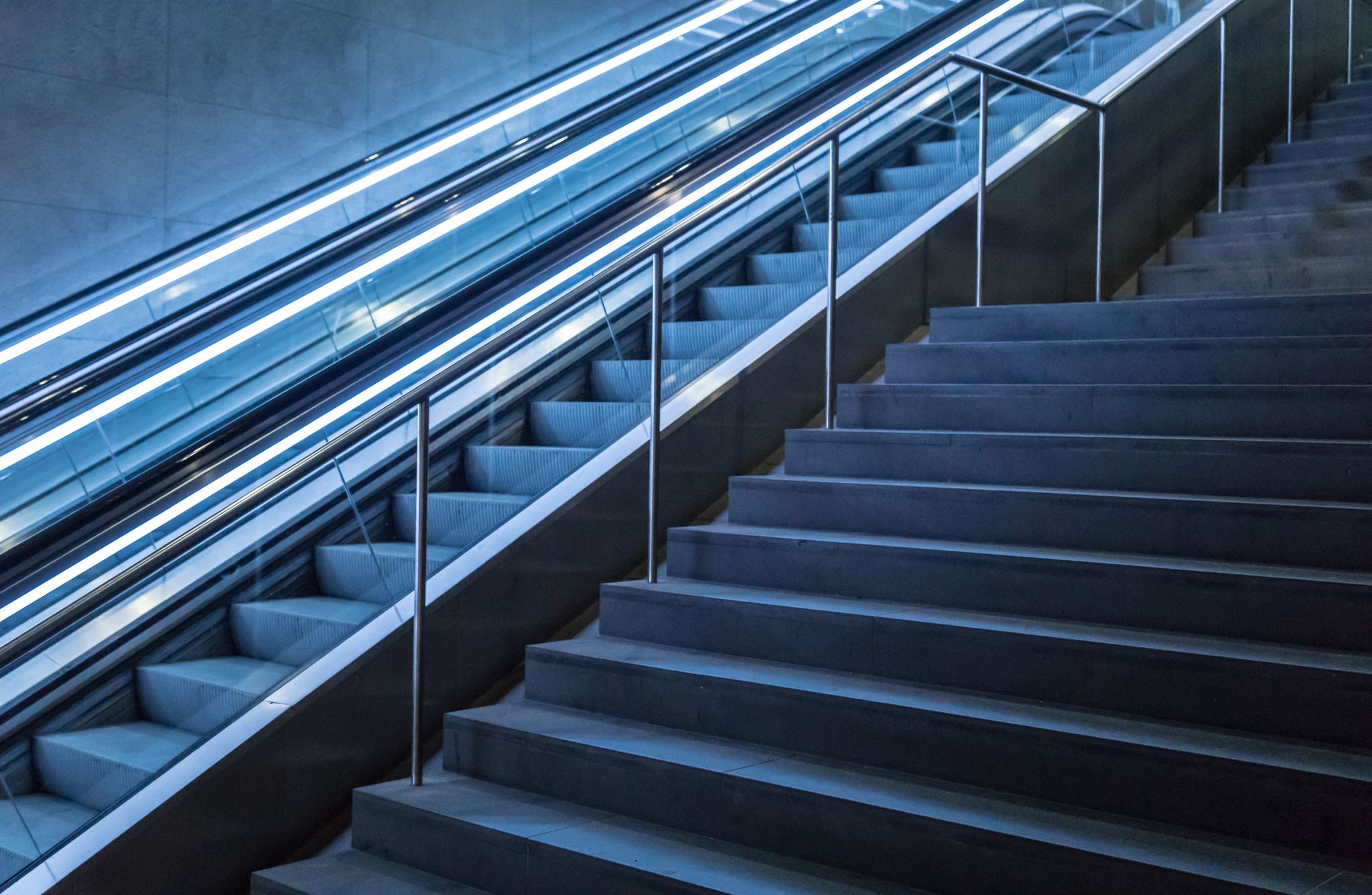 Bail Reform – Step 2 (SJR1)
Draft implementing statutes
[Speaker Notes: While much of the law already exists, the system would be best served by the General Assembly enacting “trailing” language to implement Article I, Section 17, as amended to set out to codify the law on:
Burden of proof
Defendant’s rights to counsel, cross-examination, presentation of evidence, appeal
The procedural steps]